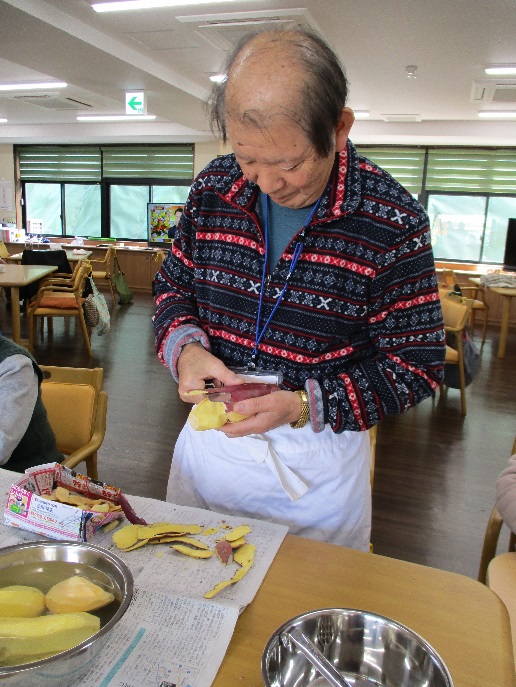 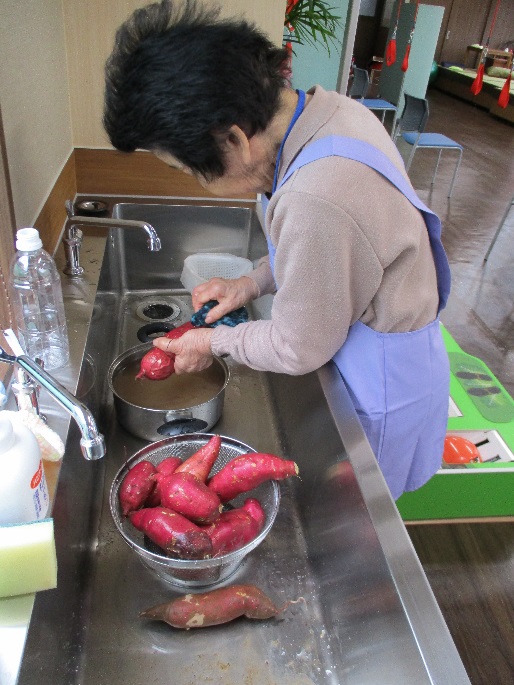 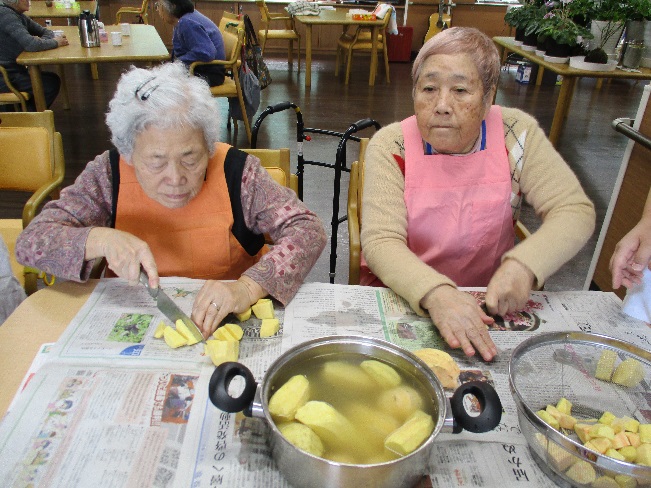 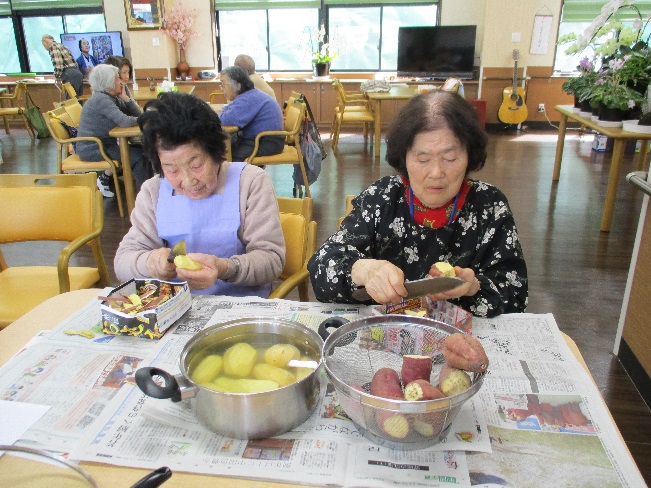 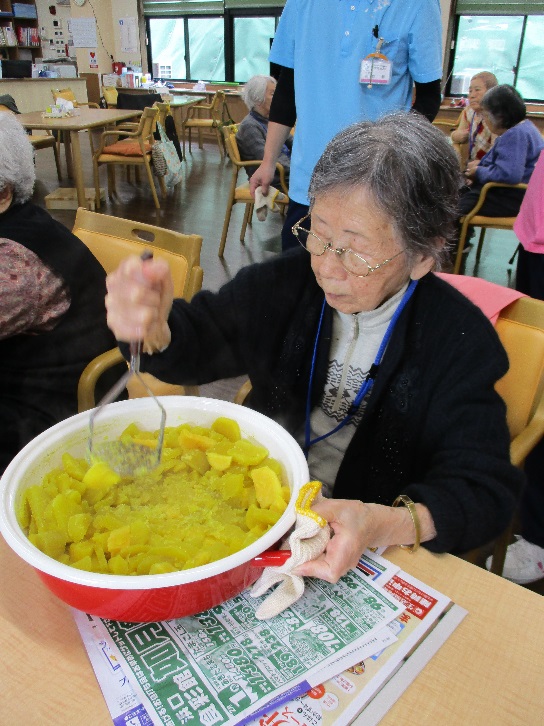 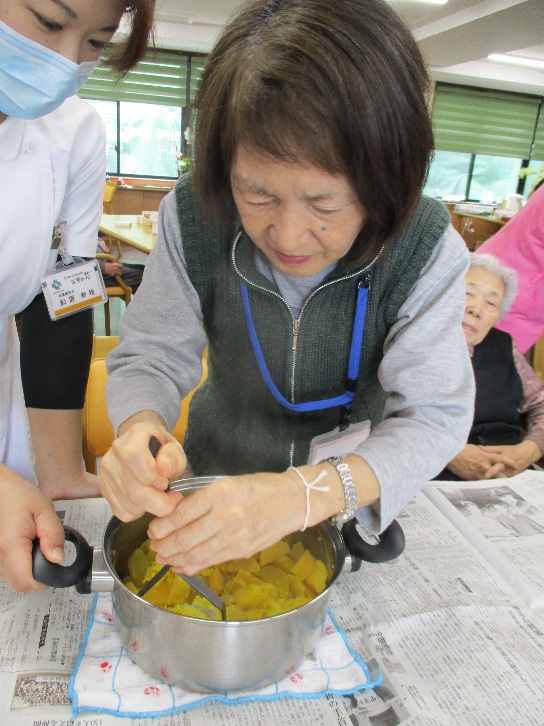 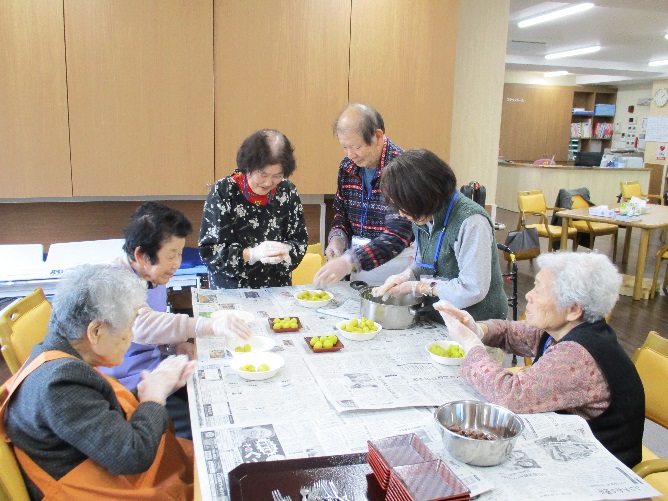 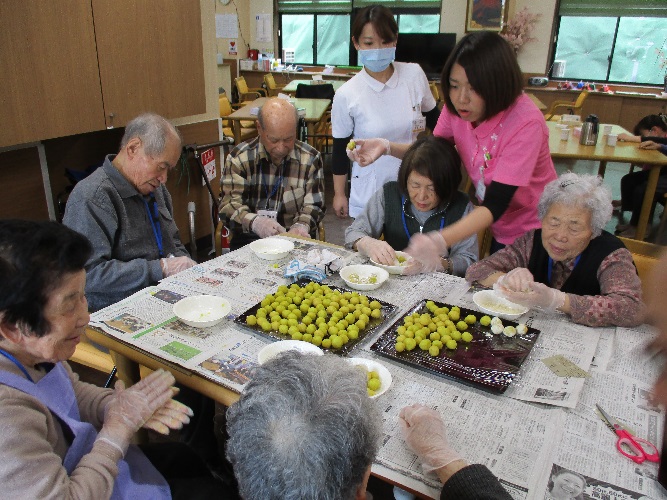 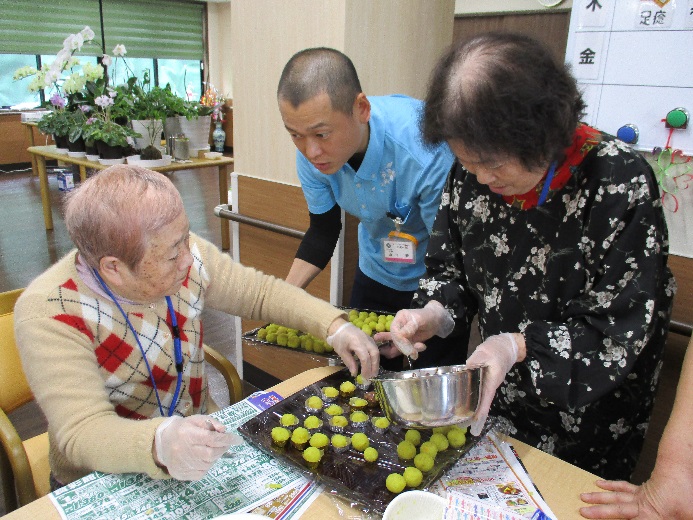 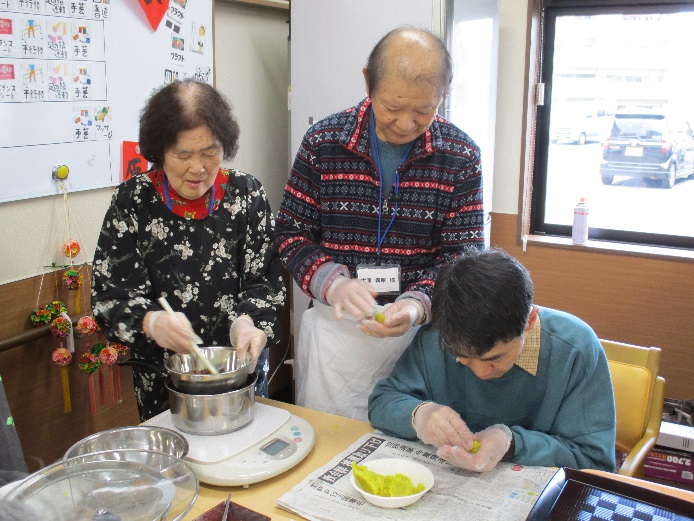 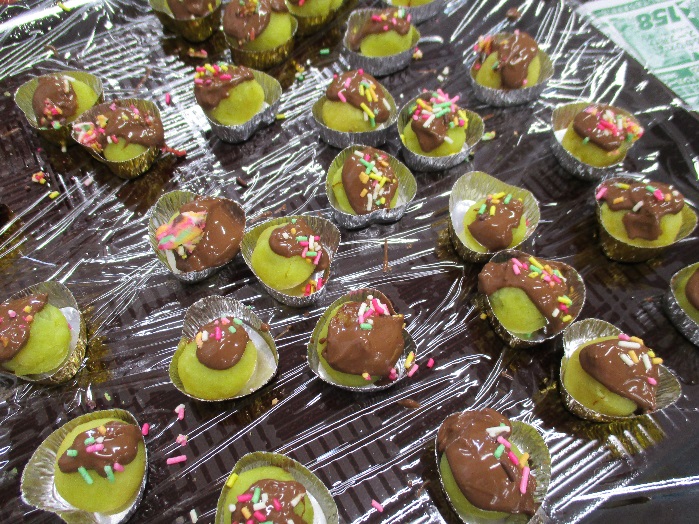 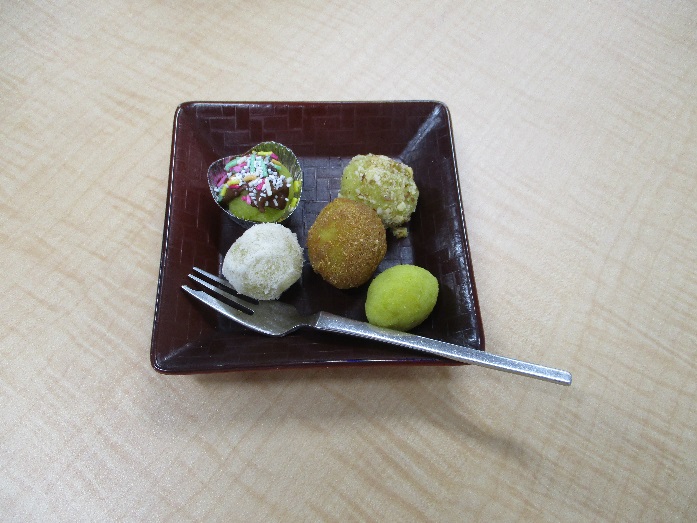 ^$CEnJyEkOYEeFld5squYR8G